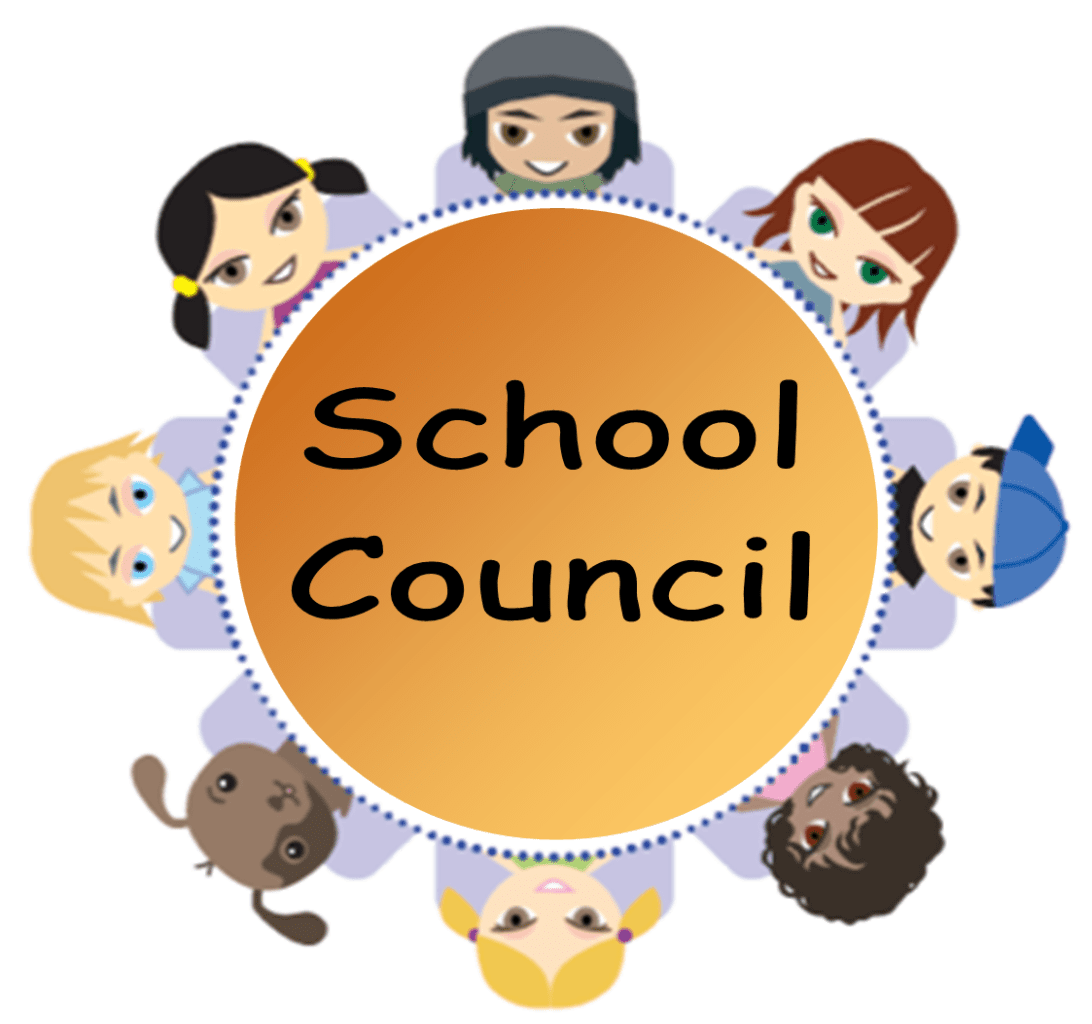 School Council
Monday 3rd October
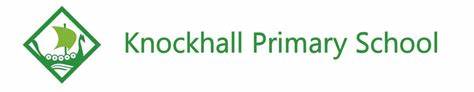 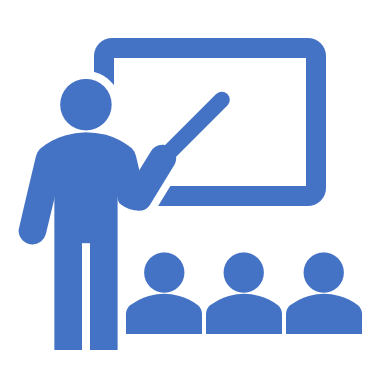 What is the School Council for?
A school council is a formal group of pupils who act as representatives of their classmates in discussing school issues with the headteacher and staff. It’s a brilliant way of representing and contributing to Pupil Voice in your school. Students are elected to represent the views of all pupils and also to improve their school.
What is required to be in the school council?
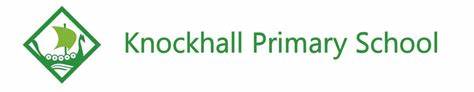 How will our school council look?
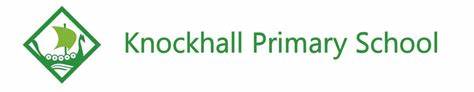 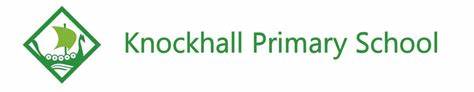 SCHOOL COUNCIL
Mrs Riley
HEVER
Miss Shergill
ROCHESTER
Mrs Moss
LEEDS
Mr Adekoya
DOVER
Mrs Franks
Year 1 rep
Year 2 rep
Year 3 rep
Year 4 rep
Year 5 rep
Year 6 rep
Year 1 rep
Year 2 rep
Year 3 rep
Year 4 rep
Year 5 rep
Year 6 rep
Year 1 rep
Year 2 rep
Year 3 rep
Year 4 rep
Year 5 rep
Year 6 rep
Year 1 rep
Year 2 rep
Year 3 rep
Year 4 rep
Year 5 rep
Year 6 rep
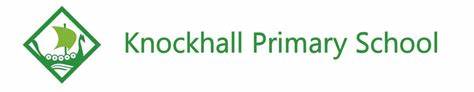 How can you get involved?
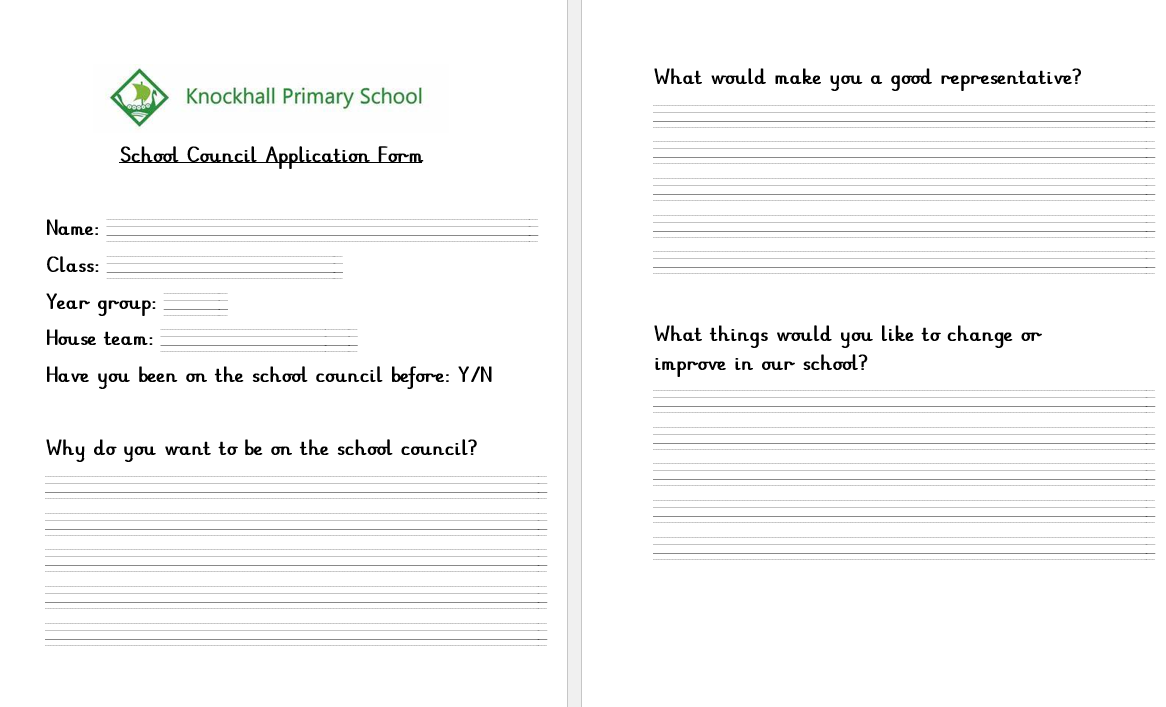 1) collect an application form from your class teacher
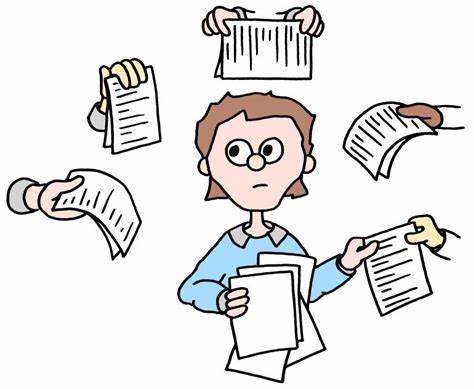 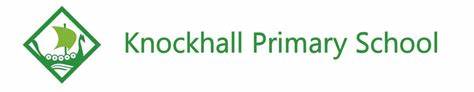 How can you get involved?
2) Complete the application form and give it to Mrs Riley
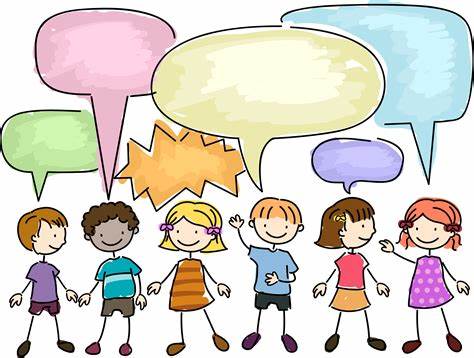 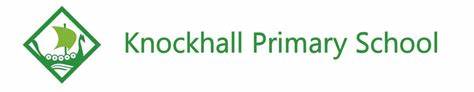 How can you get involved?
3) Speak to your friends and peers to tell them why you would be a good representative – they will be voting for the representatives.
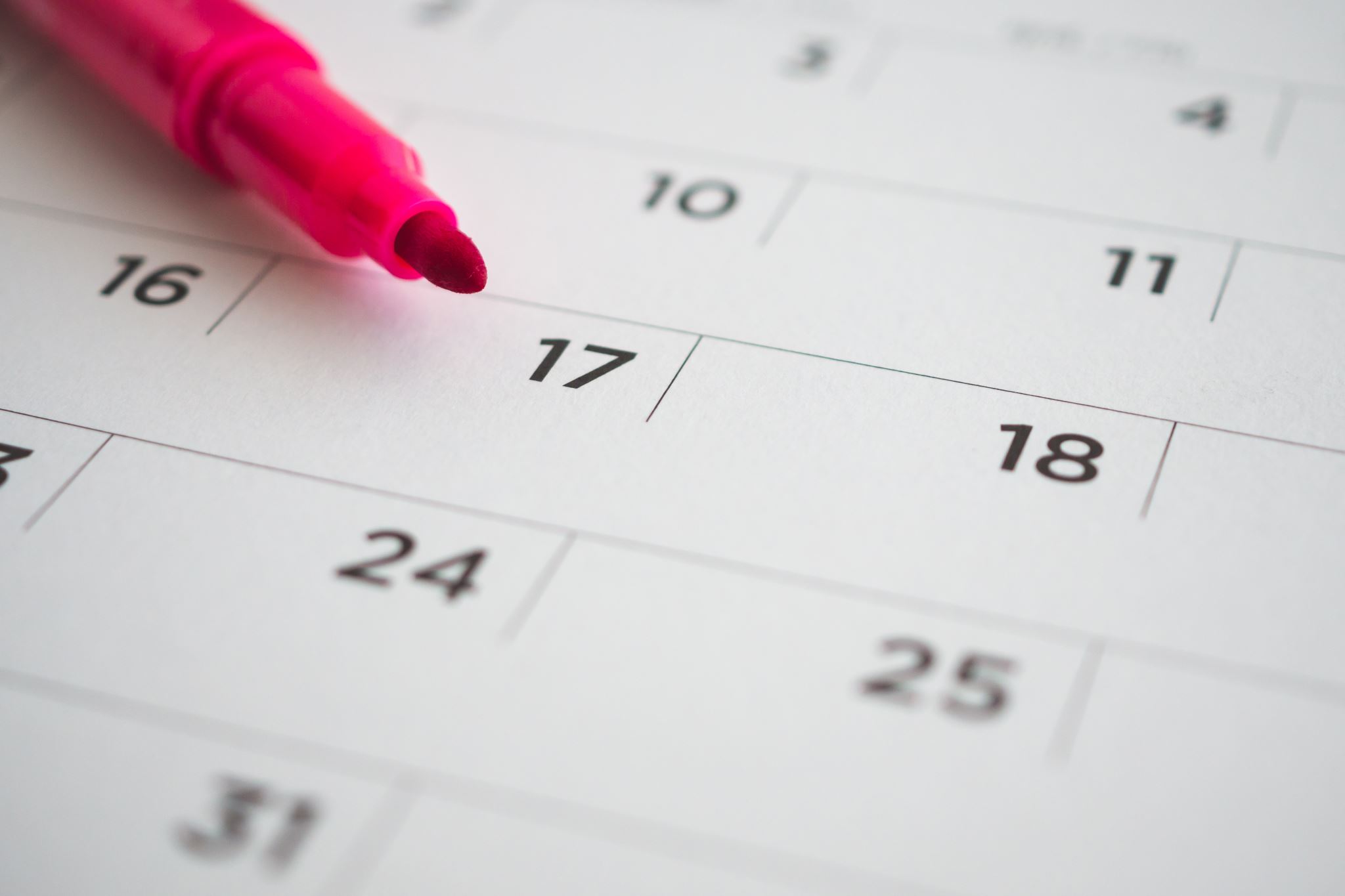 When do you need to apply by?
You must give your applications to Mrs Riley by Friday 14th October! That’s 2 weeks time.
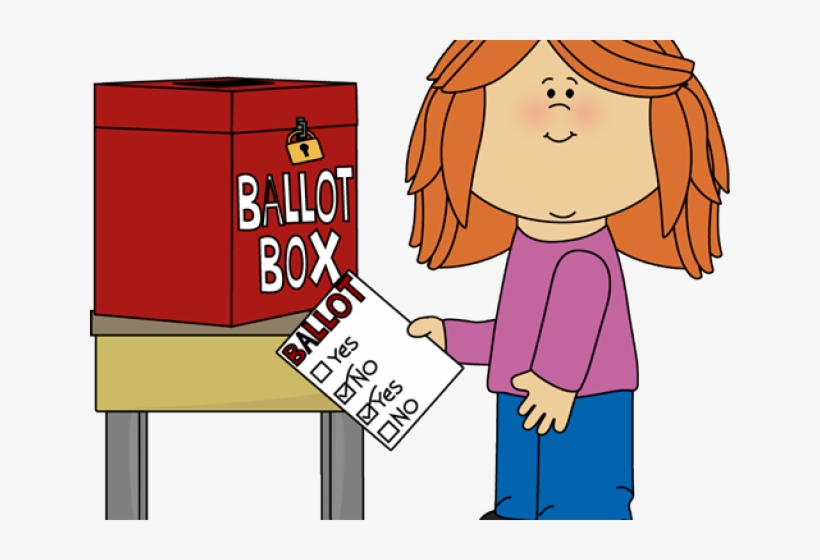 When will we vote?
Thursday 20th October
The School Council will be announced on Monday 31st October
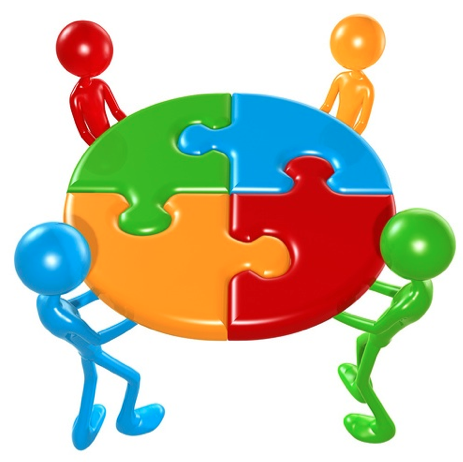 The first day back after half term.
Any questions?